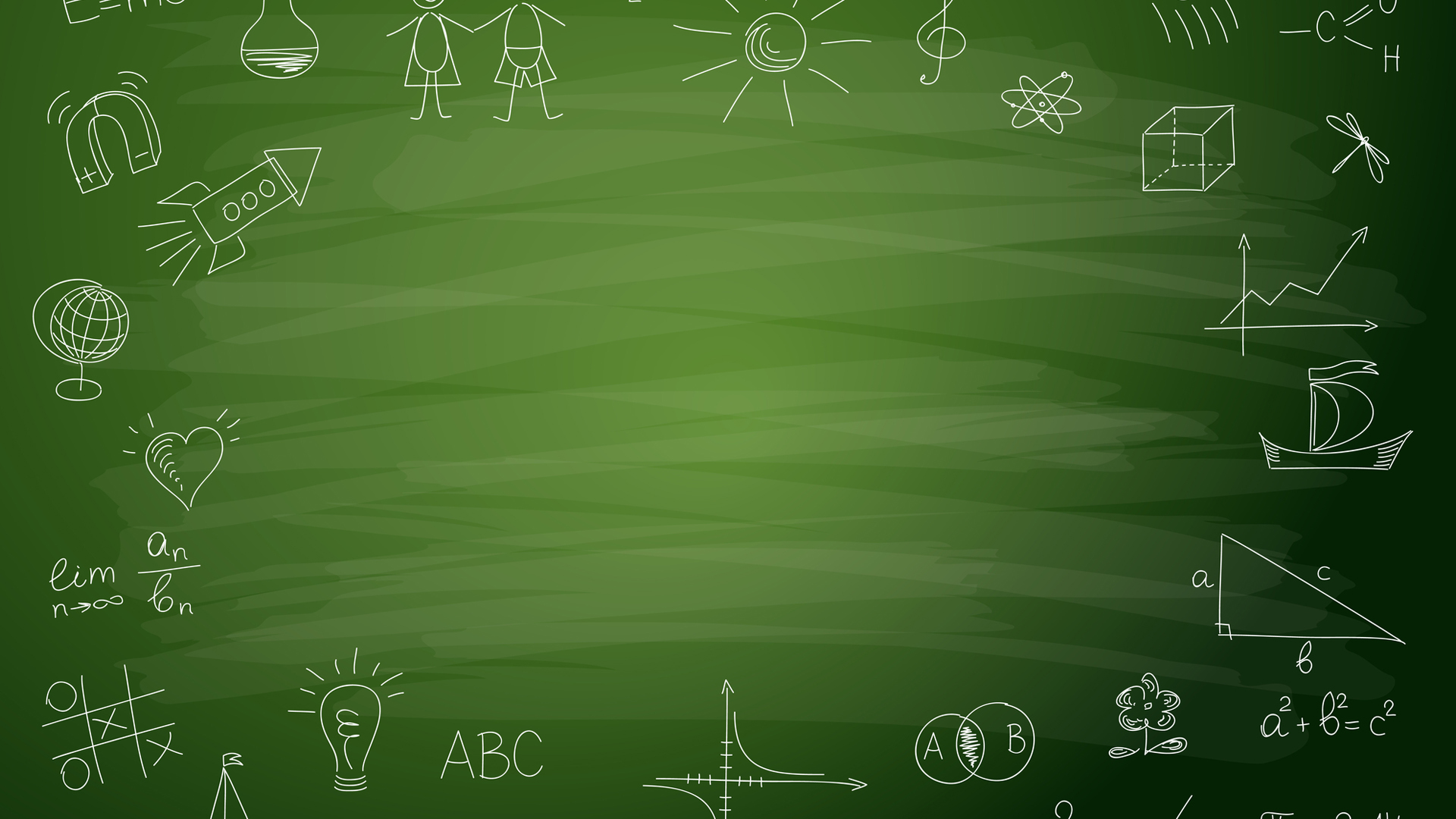 26.02.21
Классная работа.
Тема: Формула суммы n-первых членов арифметической прогрессии.
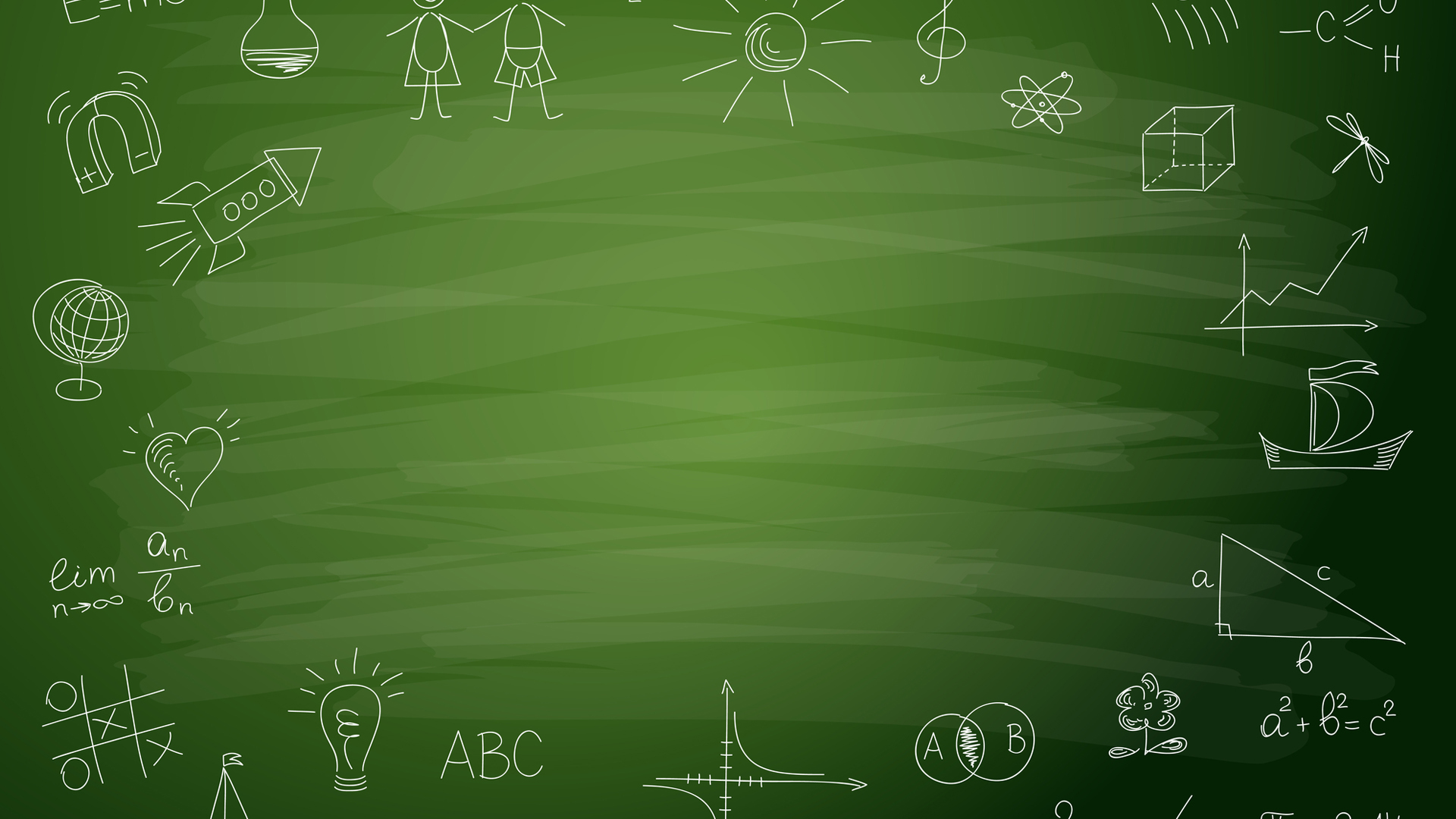 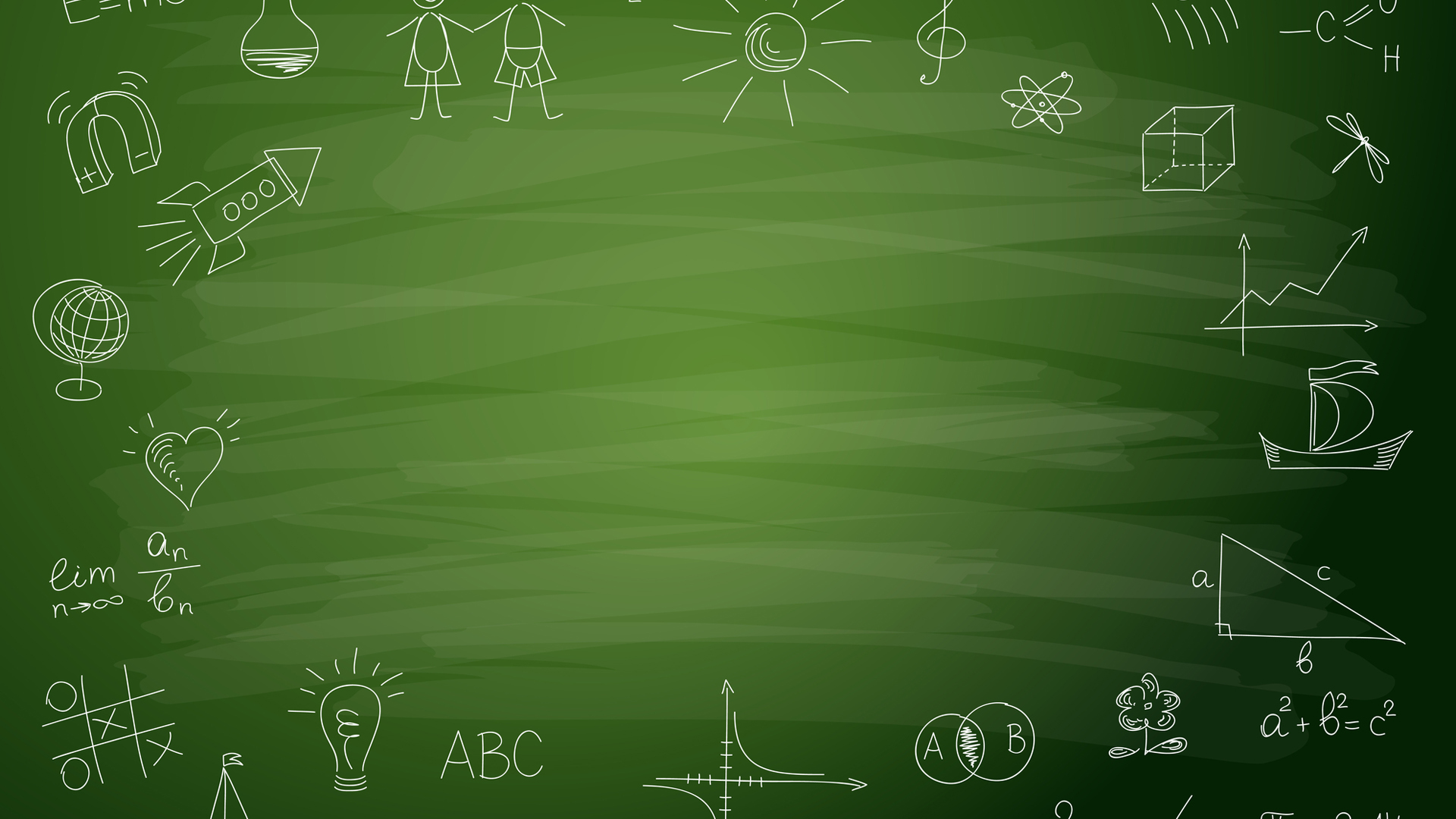 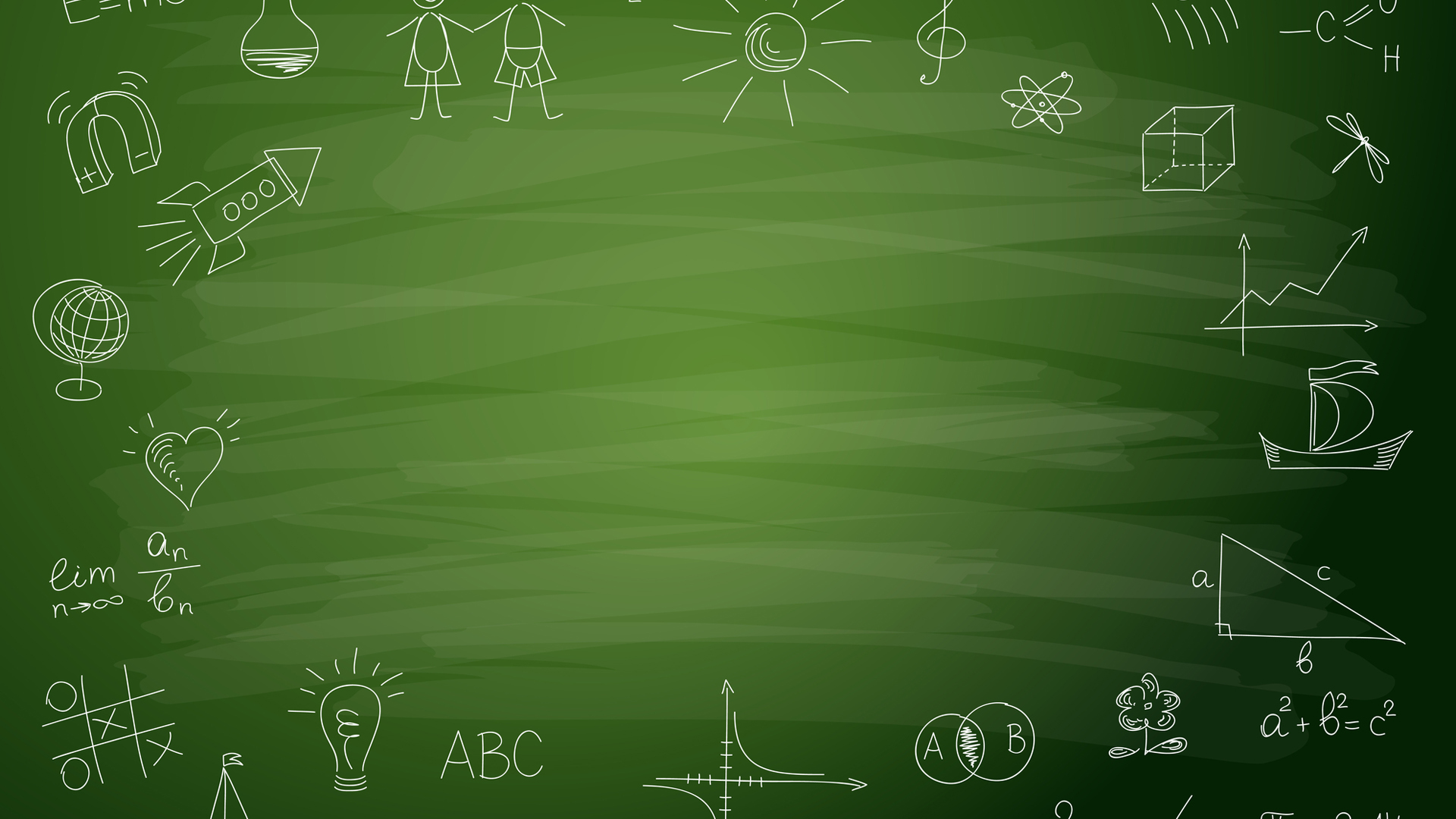 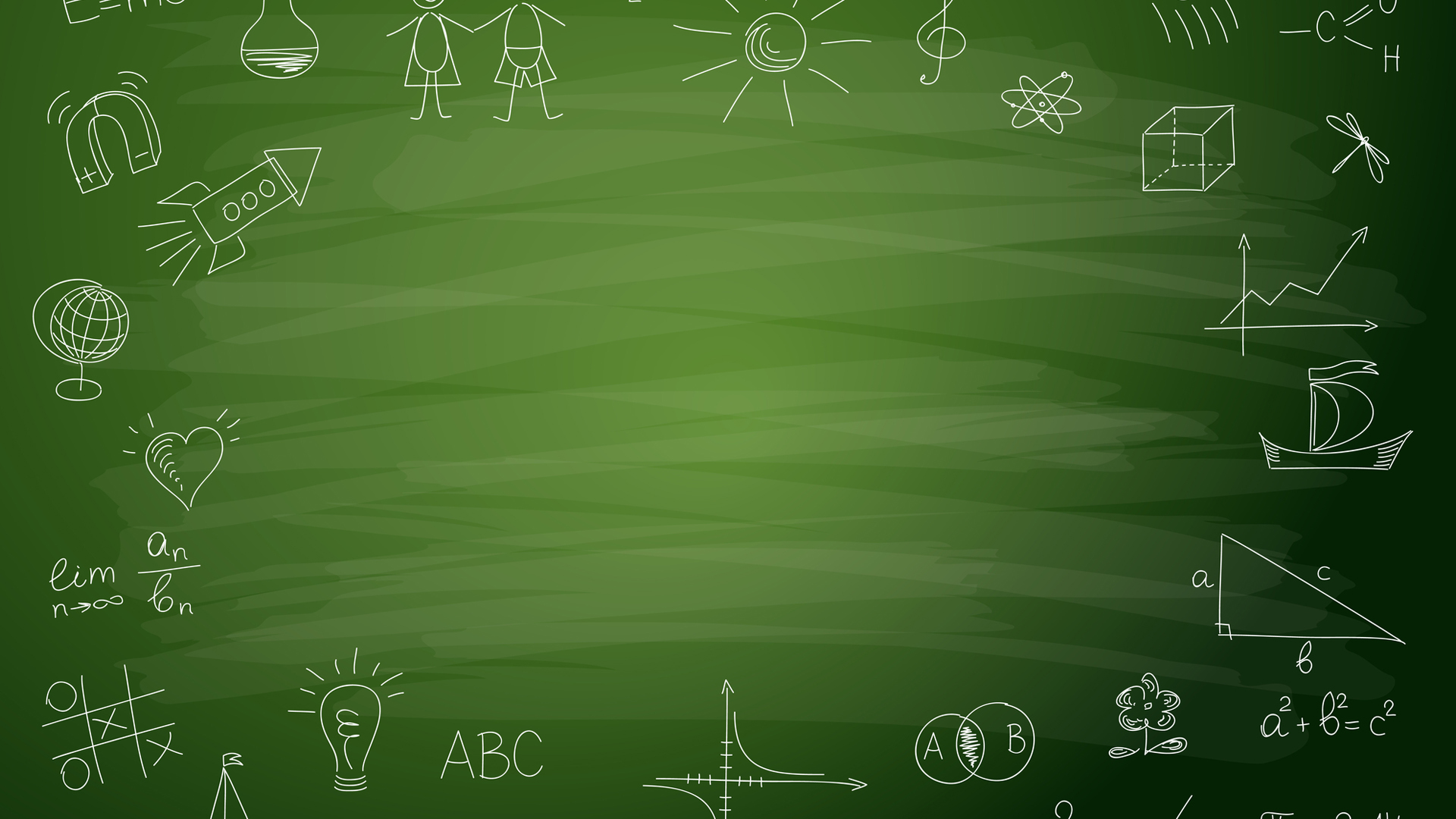 Задача №1
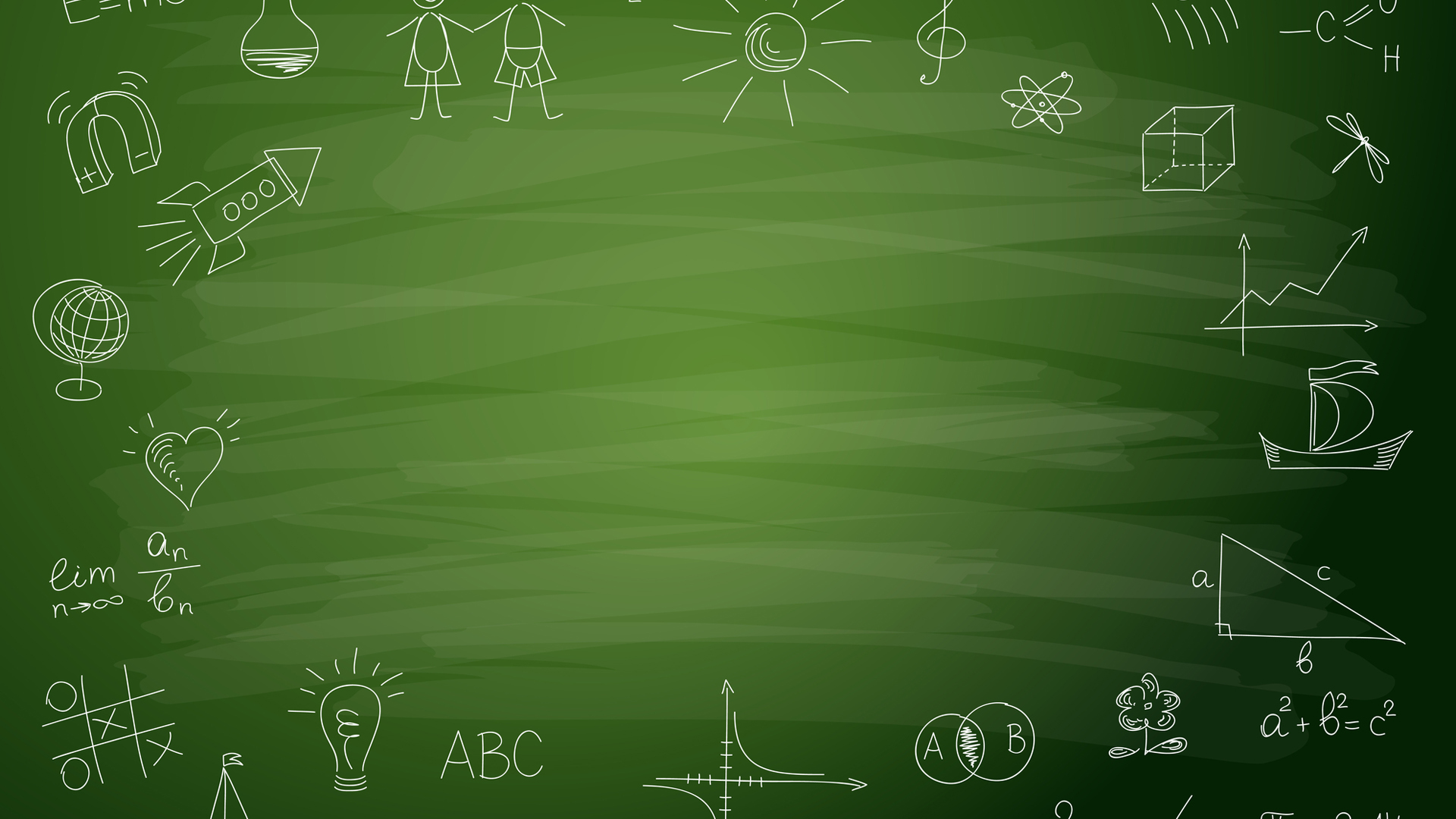 Задача №2
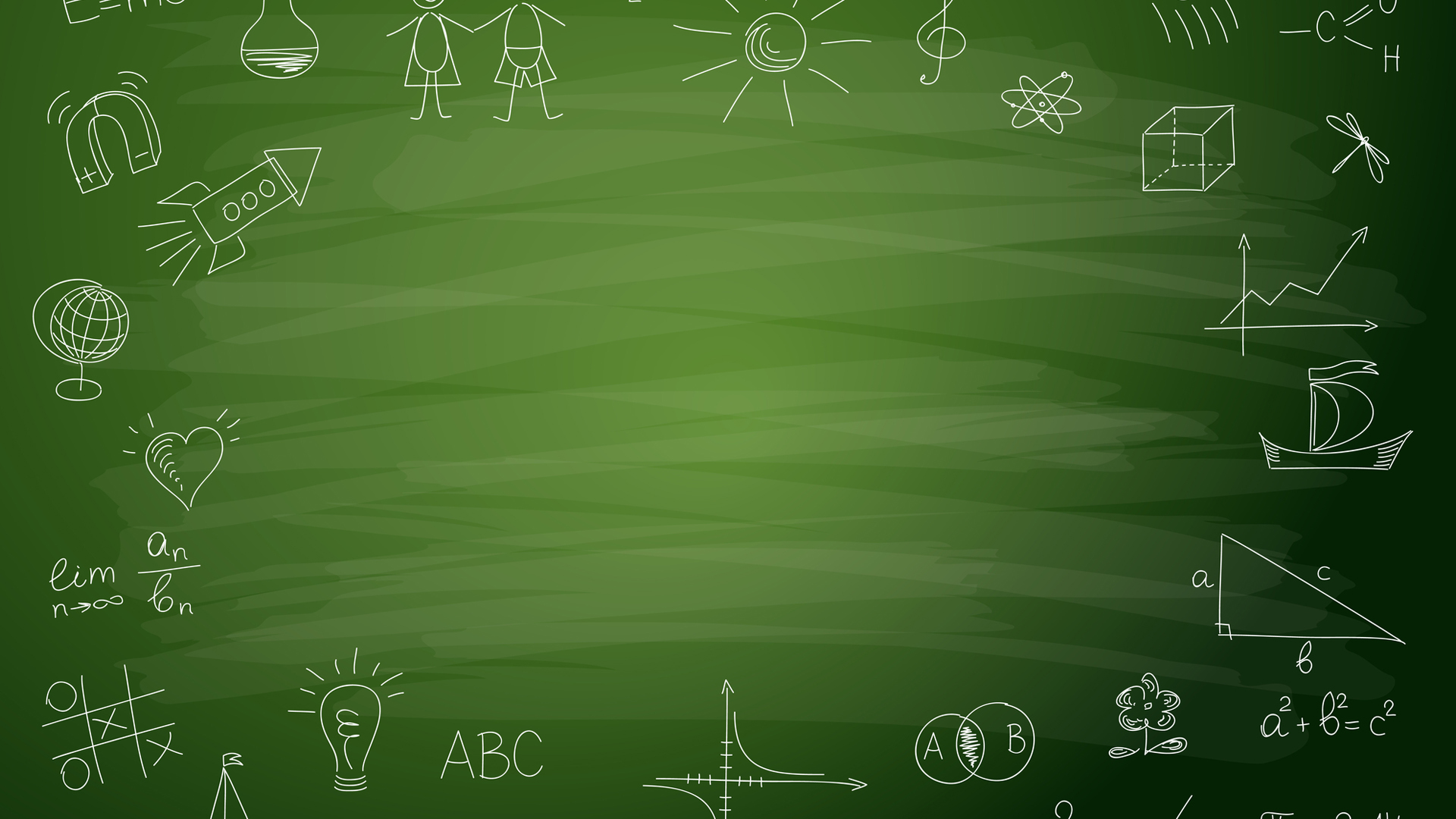 Задача №3
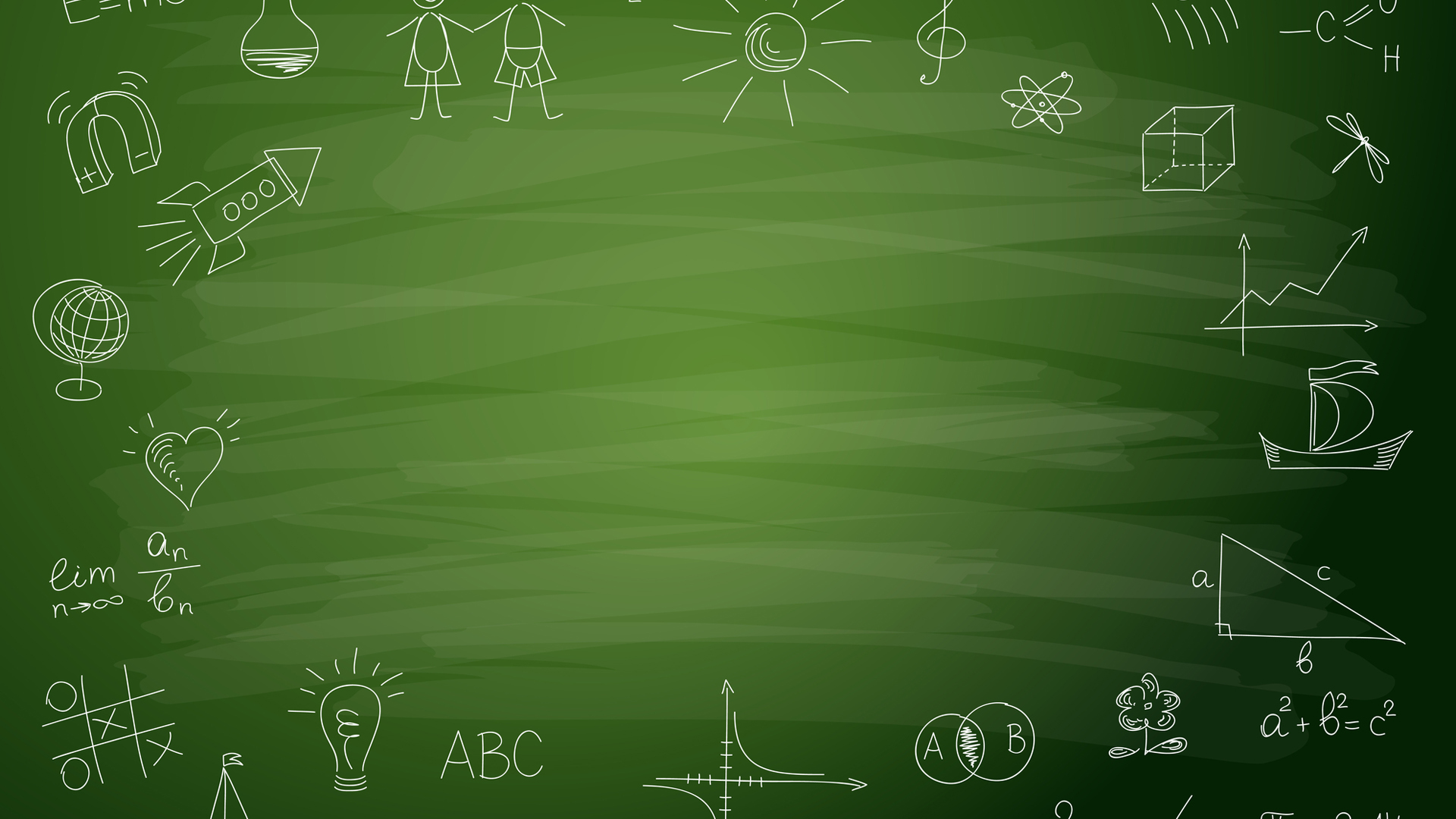 Задача №4
Найдите сумму всех натуральных чисел, кратных 6 и не превосходящих 250.
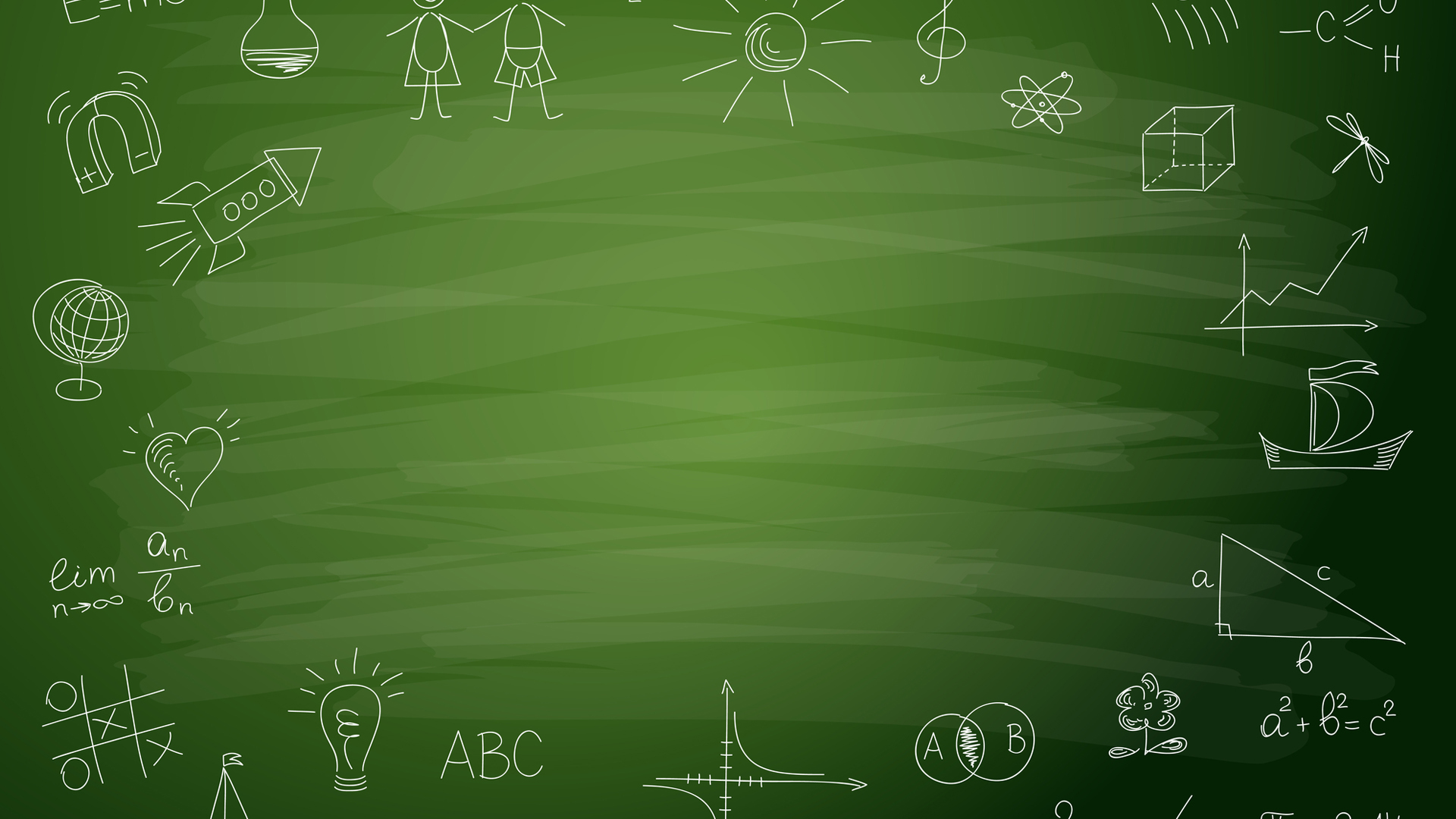 Спасибо за урок!